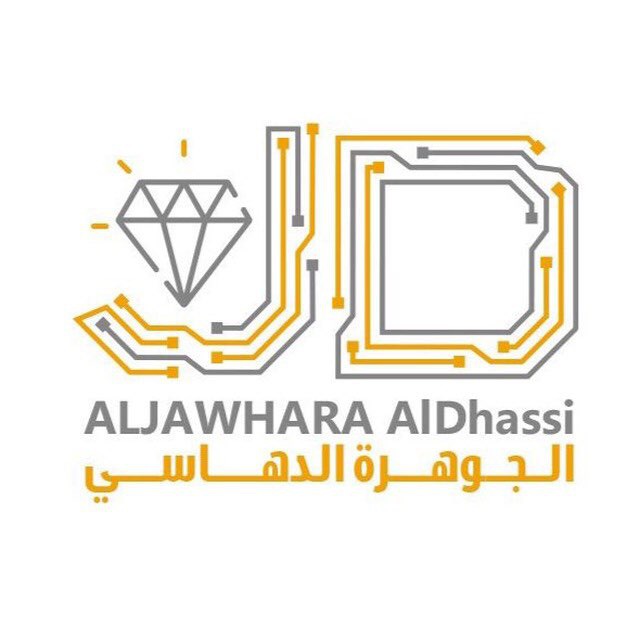 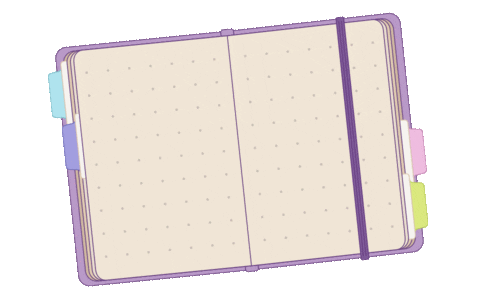 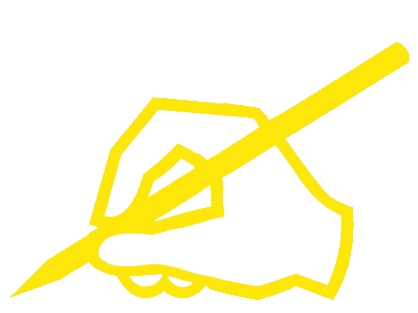 استراتيجية قلم البيـــان
السؤال الثاني
السؤال الأول
السؤال الثالث